Effective Leadership and Management in NursingNinth Edition
Chapter 4
Leading, Managing, Following
Learning Outcomes
Differentiate between leaders and managers.
Evaluate different theories that explain leadership.
Explore how followership is essential to leadership.
Explain why nurses need to learn management skills.
Describe the management roles that nurses fill in practice.
Key Terms
charge nurse
clinical nurse leader (CNL)
controlling
directing
emotional intelligence
continued on next slide
Key Terms
first-level manager
followership
formal leadership
informal leadership
leader
continued on next slide
Key Terms
manager
organizing
planning
quantum leadership
servant leadership
continued on next slide
Key Terms
shared leadership
transactional leadership
transformational leadership
staff nurse
Introduction
Nurse managers need a body of knowledge and skills distinctly different from those needed for nursing practice.
Few nurses have the education or training necessary to be managers. 
Today, all nurses are managers, not in the formal organizational sense but in practice.
Learning Outcome One
Differentiate between leaders and managers.
Leaders and Managers
Leader
Anyone who uses interpersonal skills to influence others to accomplish a specific goal
Exerts influence by using a flexible repertoire of personal behaviors and strategies

Functions of leaders
Achieve consensus within the group about goals
Maintain structure that facilitates accomplishing goals
Supply information that helps provide direction and clarification
Maintain group satisfaction, cohesion, and performance
Leaders and Managers
Manager
An employee who is responsible and accountable for efficiently accomplishing the goals of the organization
Focuses on coordinating and integrating resources
Has authority, responsibility, accountability, and power defined by the organization

Functions of managers
Clarify the organizational structure
Choose the means to achieve goals
Assign and coordinate tasks
Evaluate outcomes and provide feedback
Leaders and Managers
Leadership 
Formal
Practiced by a nurse with legitimate authority described in a job description
e.g., nurse manager, supervisor, coordinator, case manager
Depends on personal skills
May be reinforced by organizational authority and position

Informal
Exercised by a staff member who does not have a specified management role
Influence the efficiency of work flow is exercising leadership skills
Informal leadership depends primarily on one’s knowledge, status and personal skills.
Learning Outcome Two
Evaluate different theories that explain leadership.
Leadership Theories
Traditional Leadership Theories 
Trait theories
Inborn traits of successful leaders
Behavioral theories
Leaders made through education, training, and life experience.
Contingency theories
Suggest managers adapt their leadership styles relative to changing situations; ranging from authoritarian to permissive
Leadership Theories
Contemporary Leadership Theories 
Quantum leadership
Based on the concepts of chaos theory 
Posits reality is constantly shifting, and levels of complexity are constantly changing 
Employees become directly involved in decision making as equitable and accountable partners.
Managers assume more of an influential facilitative role, rather than one of control.
Leadership becomes a shared activity, requiring the leader to possess excellent interpersonal skills.
Leadership Theories
Contemporary Leadership Theories 
Transactional leadership
Based on the principles of social exchange theory 
Individuals engage in social interactions expecting to give and receive social, political, and psychological benefits or rewards. 
Aimed at maintaining equilibrium by:
Performing work according to policy and procedures
Maximizing self-interests and personal rewards
Emphasizing interpersonal dependence
Routinizing performance
Leadership Theories
Contemporary Leadership Theories 
Transformational leadership
Emphasizes the importance of interpersonal relationships 
Focuses on merging the motives, desires, values, and goals of leaders and followers into a common cause
Leaders appeal to individuals’ better selves rather than these individuals’ self-interests.
Transformational leadership may be a natural model for nursing managers.
Leadership Theories
Contemporary Leadership Theories 
Shared leadership
Based on empowerment principles of partici- pative and transformational leadership.
Assumes a well-educated, highly professional, dedicated workforce is comprised of many leaders
Examples of shared leadership in nursing include the following:
Self-directed work teams 
Shared governance
Co-leadership
Leadership Theories
Contemporary Leadership Theories 
Servant leadership
Based on the premise that leadership originates from a desire to serve
In the course of serving, one may be called to lead.
Servant leaders embody three characteristics: 
Empathy
Awareness
Persuasion
Leadership Theories
Contemporary Leadership Theories 
Emotional leadership
Emotional intelligence involves personal competence; includes:
Self-awareness.
Self-management.
Social competence.
Nurses are aptly suited to this direction in leadership that emphasizes emotions and relationships with others as a primary attribute for success.
Learning Outcome Three
Explore how followership is essential to leadership.
Followership: An Essential Component of Leadership
Followership
Interactive and complementary to leadership
The follower is an active participant in the relationship with the leader. 
Followers are powerful contributors to the relationship with their leaders.
The nurse may be a leader at one moment and become a follower soon afterward.
An effective follower must maintain credibility and trust with the leader.
Learning Outcome Four
Explain why nurses need to learn management skills.
Traditional Management Functions
Functions of Nurse Managers
Planning
Four-stage process to achieve the following: 
Establish objectives (goals). 
Evaluate the present situation and predict future trends and events. 
Formulate a planning statement (means). 
Convert the plan into an action statement.
Traditional Management Functions
Functions of Nurse Managers
Planning
Can be contingent or strategic
Contingency planning
Manager identifies and manages problems that interfere with getting work done.
May be reactive in response to a crisis or proactive 
Strategic planning
Refers to the process of continual assessment, planning, and evaluation to guide the future
Traditional Management Functions
Functions of Nurse Managers
Organizing
Process of coordinating the work to be done
Involves
Identifying the work of the organization
Dividing the labor
Developing the chain of command
Assigning authority

Directing
Process of getting the organization's work done
Manager coaches and counsels to achieve the organization’s objectives.
Traditional Management Functions
Functions of Nurse Managers
Controlling
Compares actual results with projected results
Establishing standards of performance
Determing means of measuring performance
Evaluating performance
Providing feedback
Learning Outcome Five
Describe the management roles that nurses fill in practice.
Nurse Managers in Practice
Nurse Manager Competencies 5
AONE Areas of Competency for All Nurse Managers
Communication and Relationships-Building 
Knowledge of the health care environment
Leadership Skill
Professionalism
Business skills
Nurse Managers in Practice
Nurse Manager Competencies 
AONE Areas of Competency for All Nurse Managers
# 1 .Communication and Relationships-Building
Effective communication 
Relationship management 
Influence of behaviors 
Ability to work with diversity 
Shared decision making 
Community involvement 
Medical staff relationships 
Academic relationships
Nurse Managers in Practice
Nurse Manager Competencies 
AONE Areas of Competency for All Nurse Managers
# 2. Knowledge of the health care environment
Clinical practice knowledge 
Patient care delivery models and work design knowledge 
Health care economics knowledge 
Health care policy knowledge 
Understanding of governance 
Understanding of evidence-based practice
Nurse Managers in Practice
Nurse Manager Competencies 
AONE Areas of Competency for All Nurse Managers
# 3 Leadership Skills
Foundational thinking skills 
Personal journey disciplines 
The ability to use systems thinking 
Succession planning 
Change management
Nurse Managers in Practice
Nurse Manager Competencies 
AONE Areas of Competency for All Nurse Managers
# 4. Professionalism
Personal and professional accountability
Career planning
Ethics
Evidence-based clinical and management practice
Advocacy for the clinical enterprise and for nursing practice
Active membership in professional organizations
Nurse Managers in Practice
Nurse Manager Competencies 
AONE Areas of Competency for All Nurse Managers
# 5. Business skills
Understanding of health care financing
Human resource management and development
Strategic management
Marketing
Information management and technology
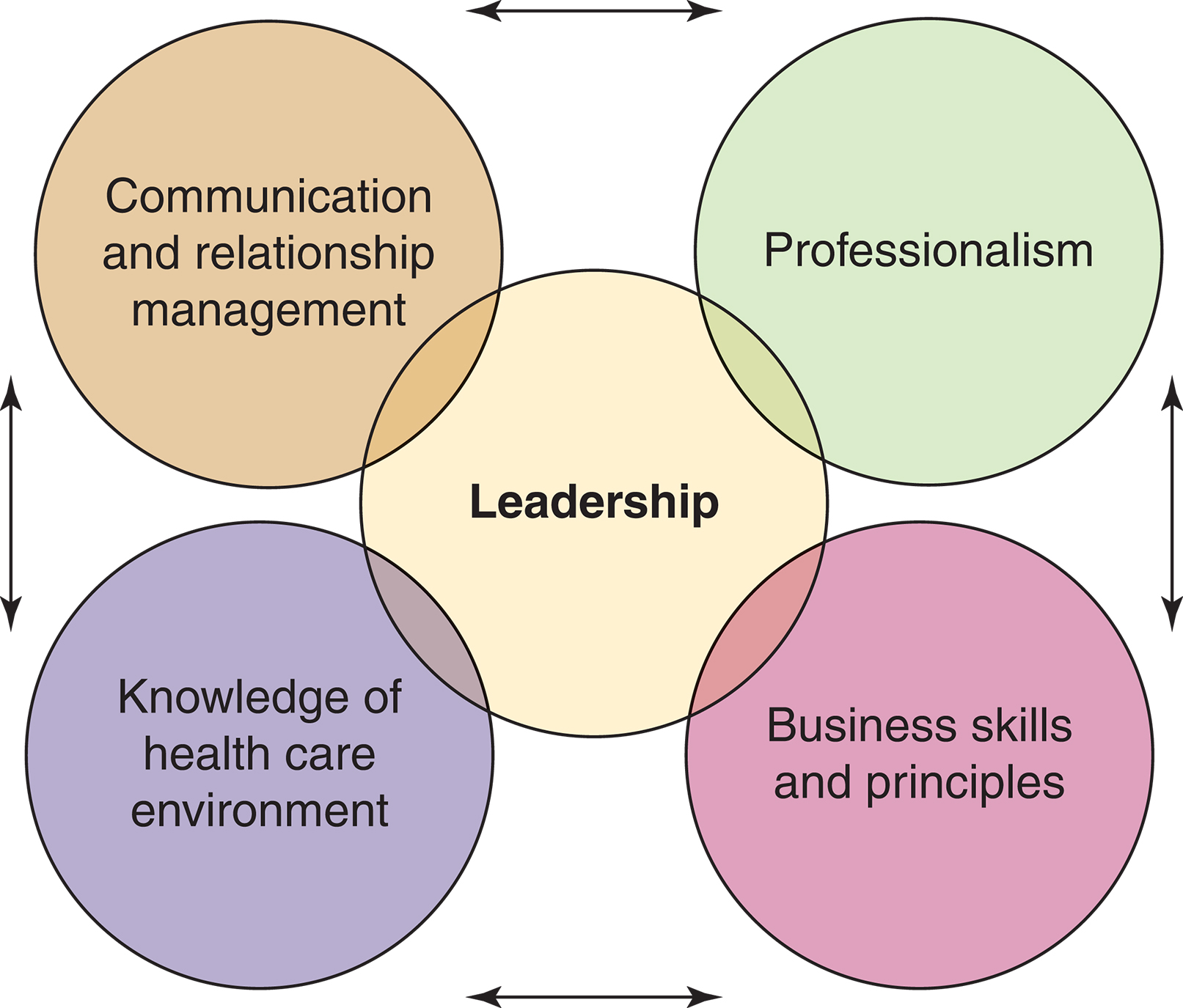 Figure 4-1   Core of leadership competencies.Source: Copyright © 2005 by the American Organization of Nurse Executives. Address reprint permission requests to aone@aha.org.
Nurse Managers in Practice
Staff Nurse
Supervises LPNs, other professionals, and assistive personnel
First-level Management 
Responsible for supervising work of nonmanagerial personnel and day-to-day activities of a specific work unit or units
Usually head nurse, nurse manager, or an assistant manager
Nurse Managers in Practice
Charge Nurse
Expanded staff nurse role with increased responsibility
Functions as a liaison to the nurse manager
Responsibilities are confined to a specific shift or task
Has limited authority
Has considerable power to build or break the culture of the unit

Clinical Nurse Leader
Lateral integrator of care responsible for a specified group of patients within a unit of the healthcare setting 
Coordinates care at the bedside and supervises the healthcare team
Use of role has improved patient outcomes and reduced costs.